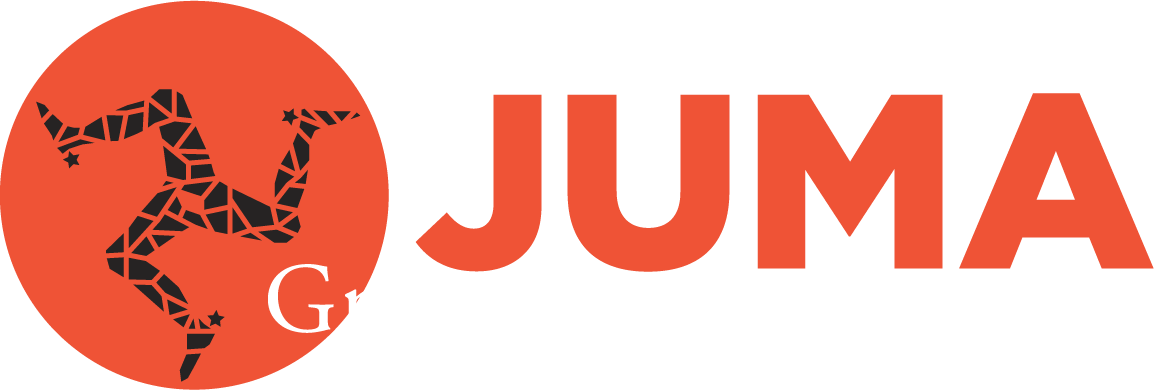 Rule NUmber 5!
INTRO – 5 W.
What you need  .
Where: market and channel.
Who will deliver. 
Why we need it.
When/ Timing.
5 W
Understand your needs and do not copy/paste the other operators : no matter how succesfull they are.
Speak the same language with your clients: customise your content and your offering to the market you are operating.
Build in solid ground-  5S
Strong Scope

Strong Platform

Strong Resources

Strong Product

Strong Marketing
Build in solid ground-  5S
Understand where you are and where you are going; have a clear scope !

Invest into hardware and software-Create a robust platform!

Hire the right people and be ready to pay them well: it's an investment!

Deliver the product that the market needs: listen to your players!

Marketing is the driving force of any operator in the Betting industry!Invest!
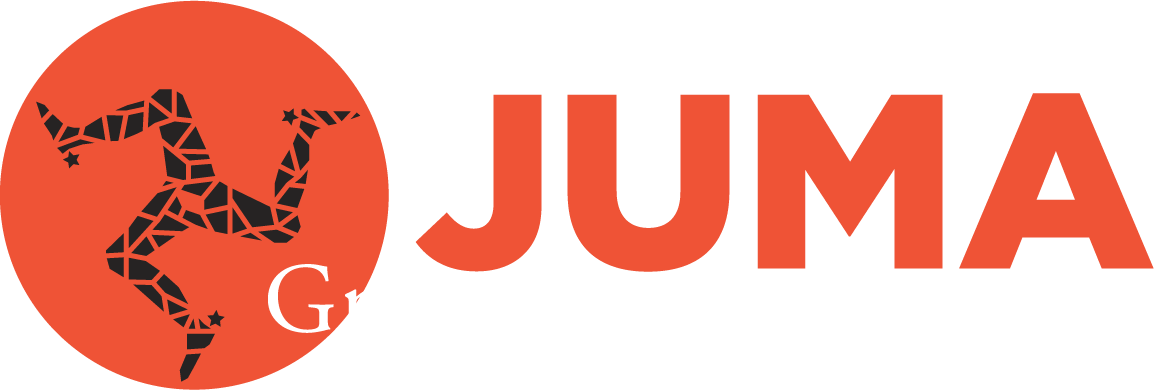 Thank you!
Juma Group      isle of man